“Inventario físico de bienes inmuebles en una zona piloto del Centro Histórico de Quito mediante la implementación de un sistema multicámaras de rápida captura con fines de conservación patrimonial”
Cadena Loor, Ana Gabriela
AUTOR

Dr. Padilla Almeida, Oswaldo Vinicio
TUTOR ACADÉMICO
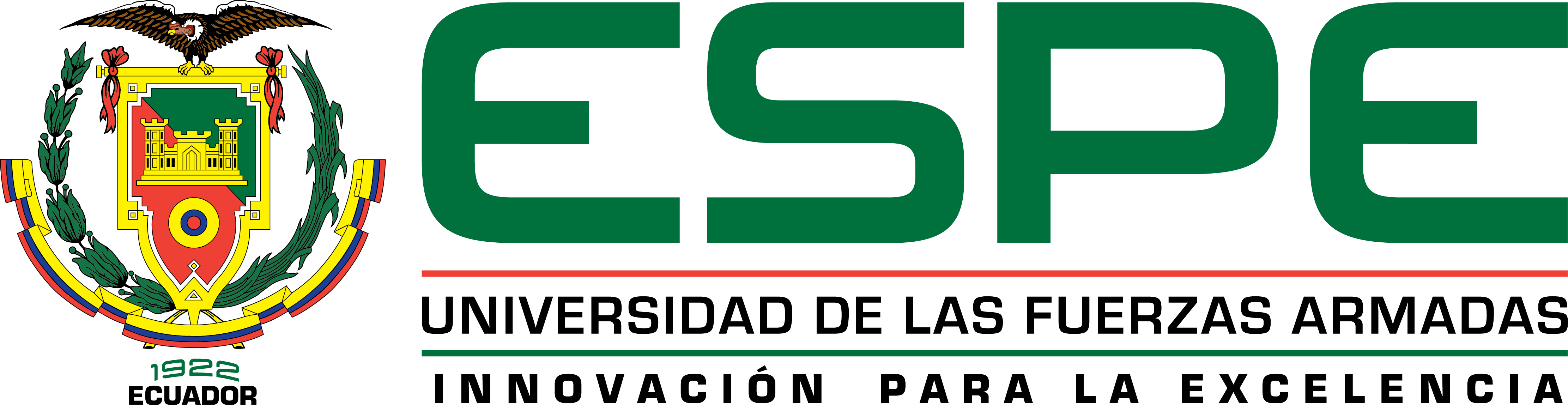 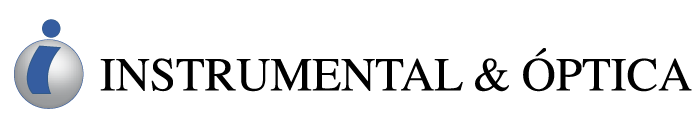 Msc. Wilson Jácome
DIRECTOR CARRERA
Ing. Izar Sinde
DOCENTE ASIGNADO
ANTECEDENTES
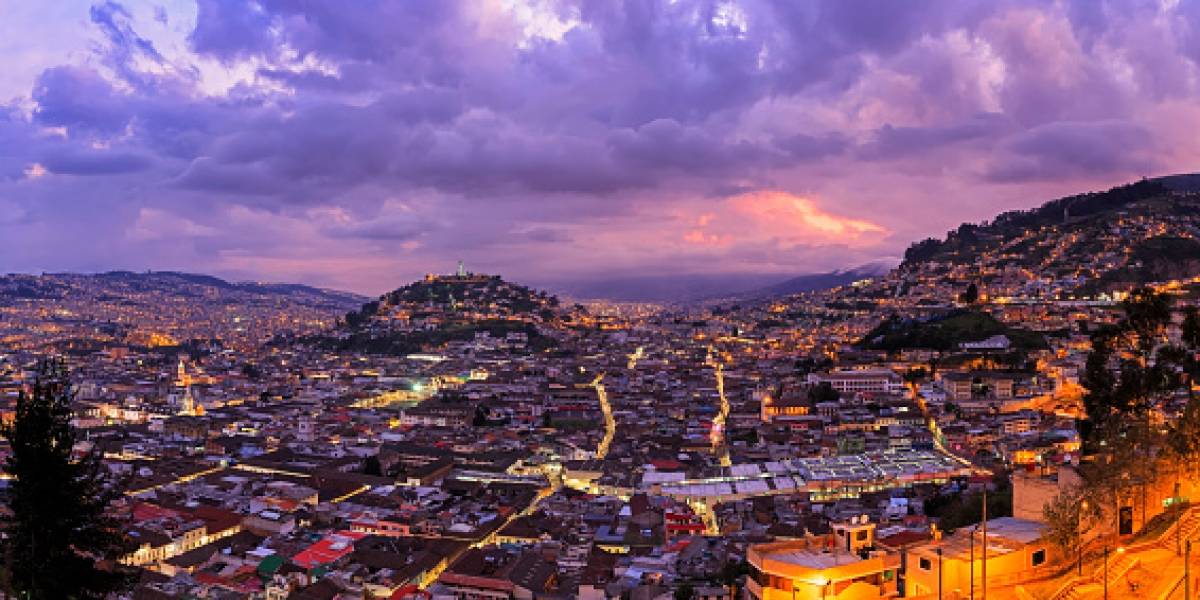 [Speaker Notes: Inserte un mapa de su país.]
ÍNDICE
PROBLEMA
QUITO
Preservación – Mantenimiento - Restauración
Debe estar actualizado de forma permanente
Sin embargo, las metodología empleadas requieren de varias visitas de campo y llenado de fichas, conjuntamente con la toma de fotografías y puntos GPS
OBJETIVOS
Realizar un inventario físico de bienes inmuebles en una zona piloto del Centro Histórico de Quito orientado a la conservación patrimonial, mediante la implementación de un sistema multicámaras de rápida captura para optimización del proceso.

OBJETIVOS ESPECÍFICOS
Aplicar la técnica de captura rápida en la zona piloto del Centro Histórico de Quito.
Validar la información recopilada en base a parámetros de la Norma ISO 19157.
Elaborar inventario de bienes inmuebles de la zona en estudio.
ZONA DE ESTUDIO
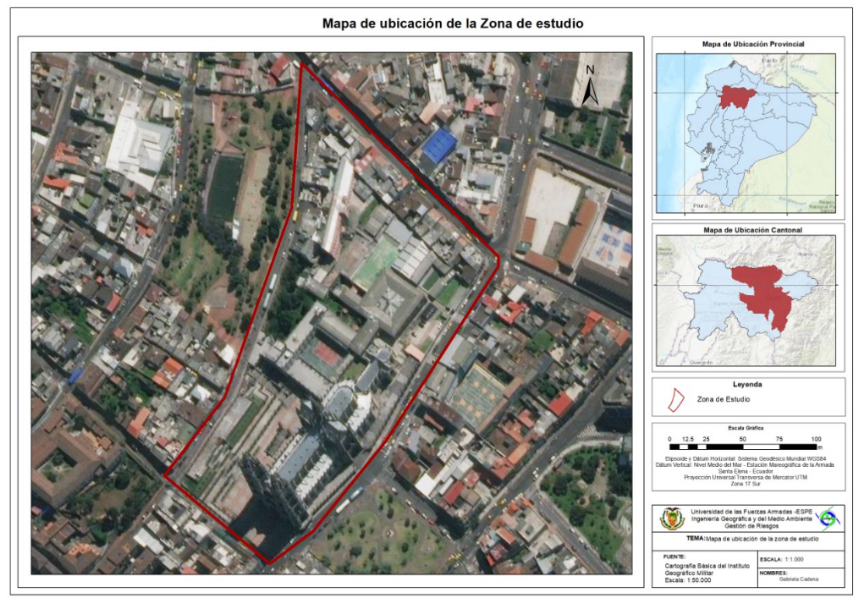 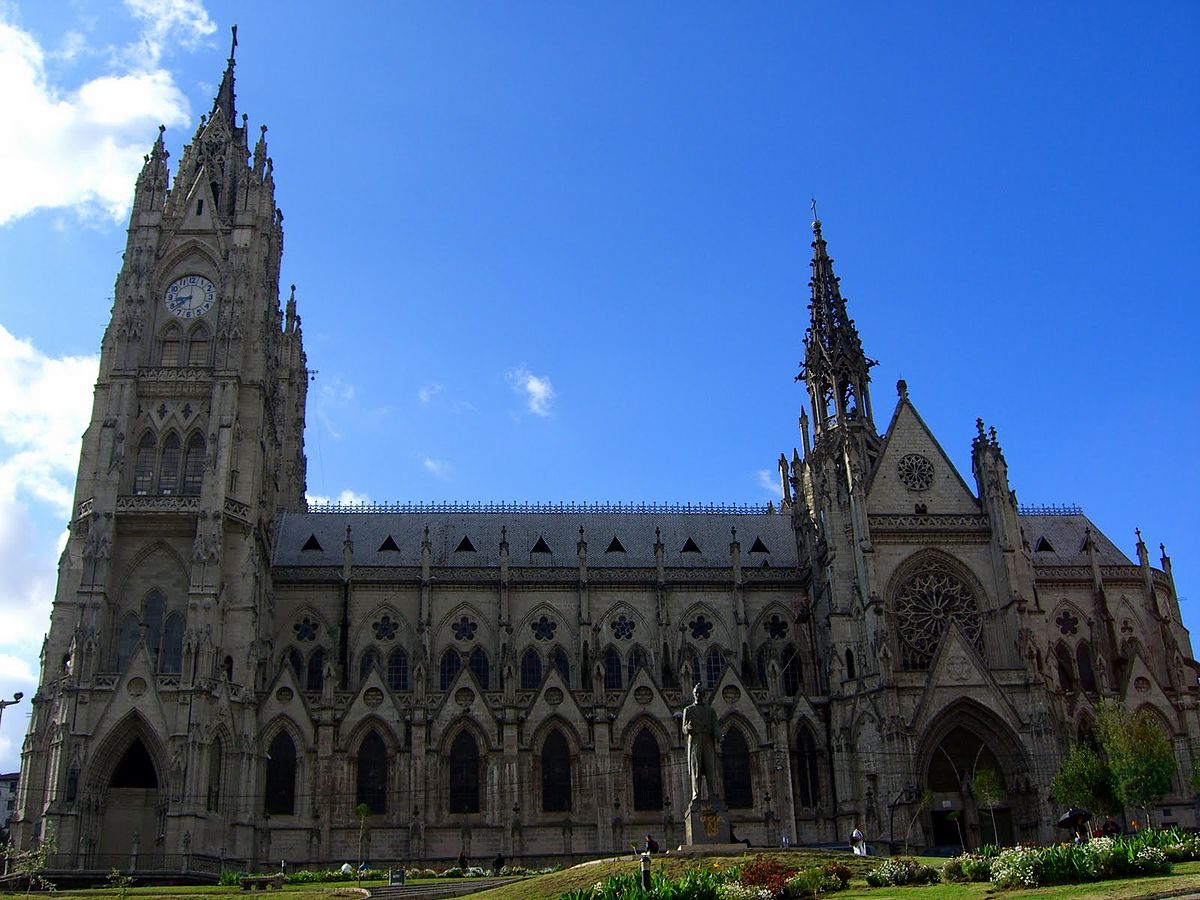 MARCO TEÓRICO
MAPEO MÓVIL
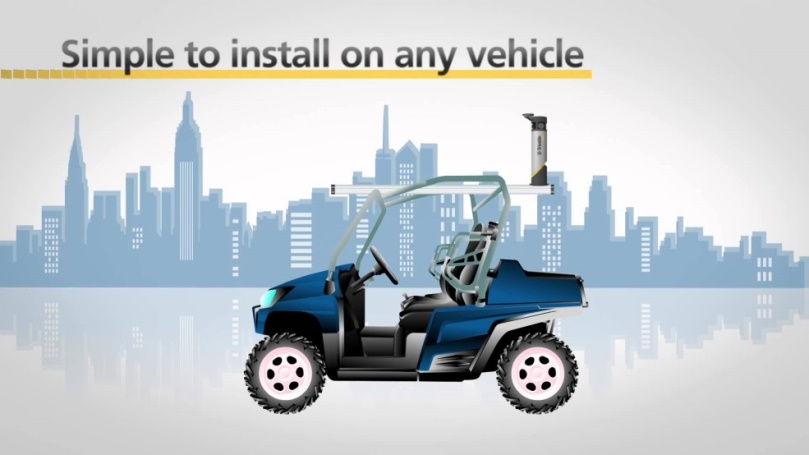 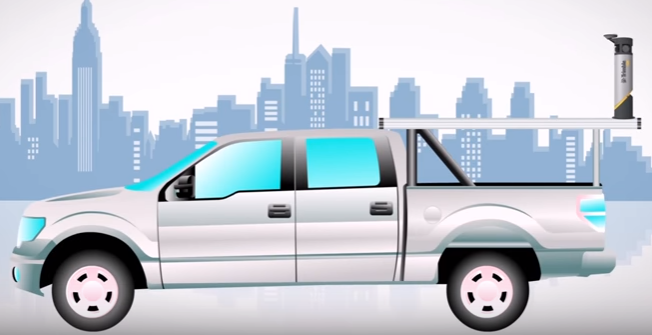 Equipo Trimble MX7 montado en un vehículo. 
Fuente: (Óptica, 2015)
TRIMBLE MX7
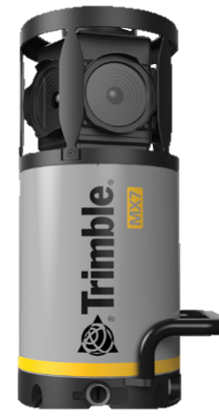 INVENTARIO BIENES INMUEBLES
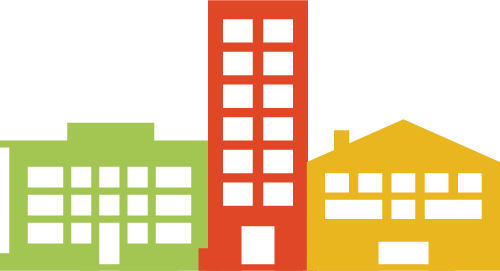 MARCO METODOLÓGICO
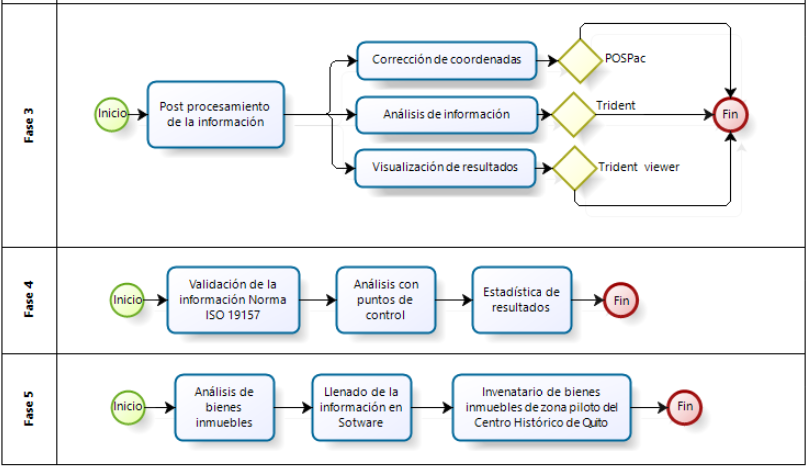 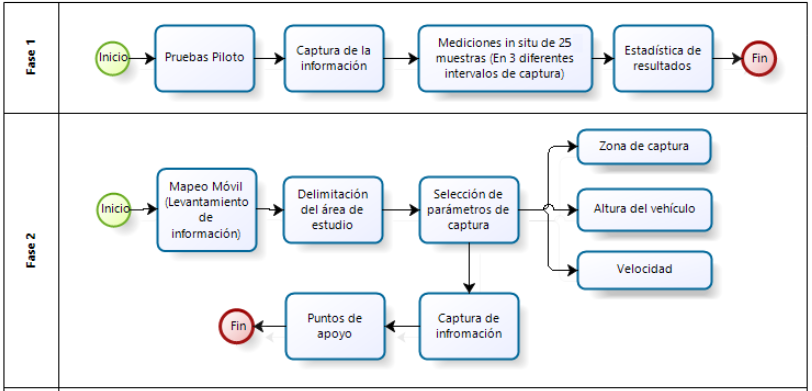 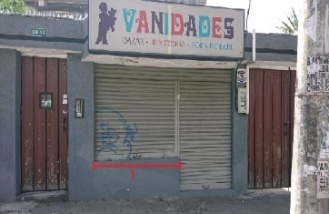 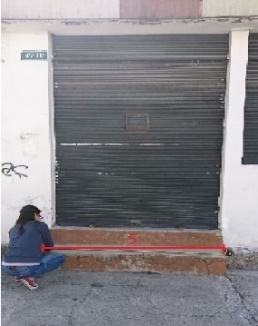 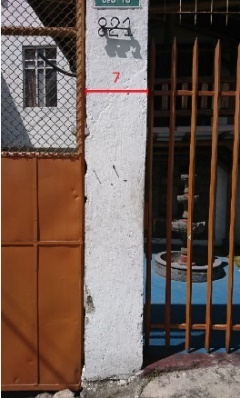 PRUEBAS PILOTO
FASE 1
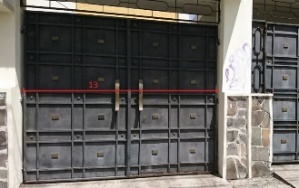 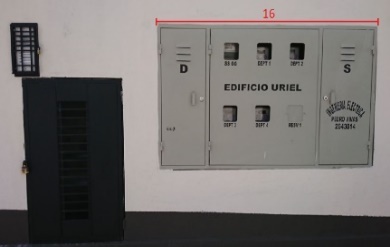 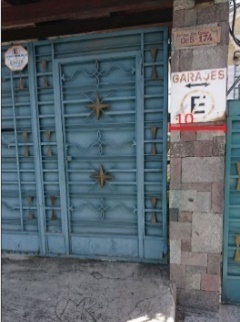 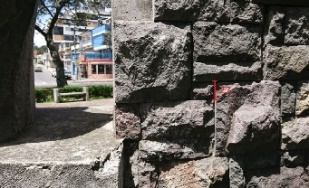 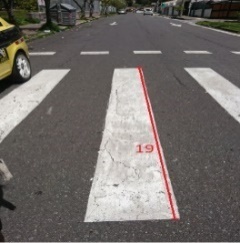 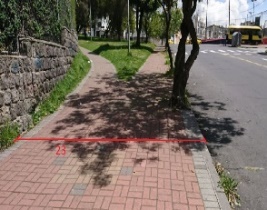 LEVANTAMIENTO DE LA INFORMACIÓN
FASE 2
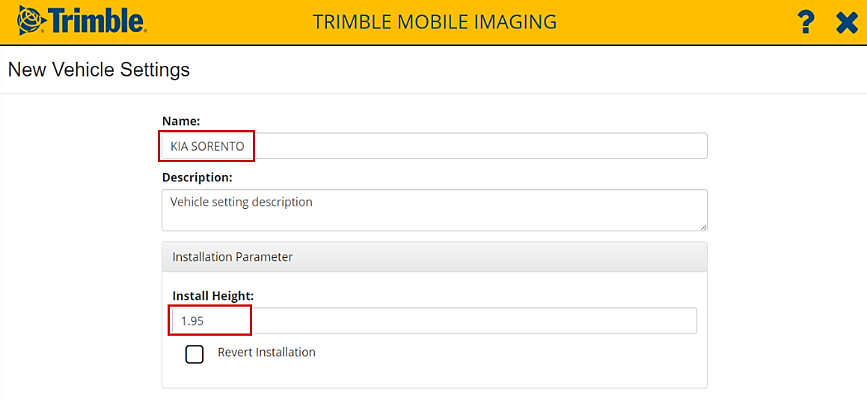 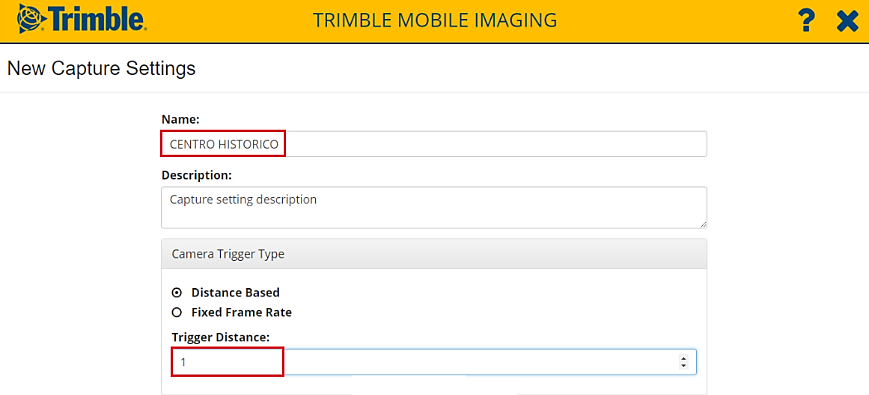 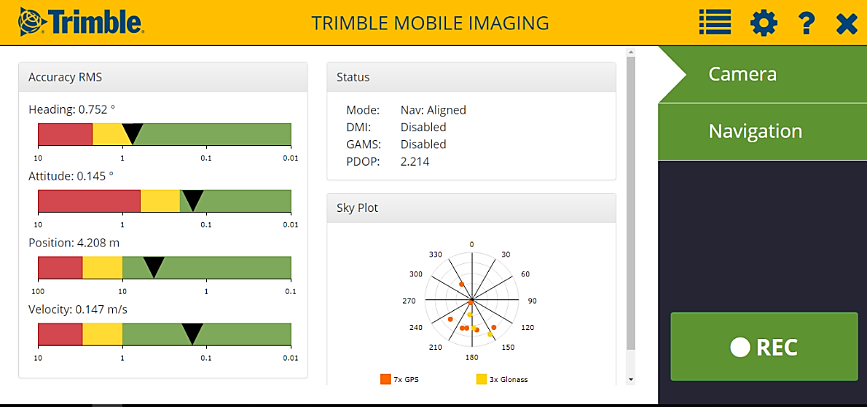 CORRECCIÓN DE LA INFORMACIÓN
FASE 3
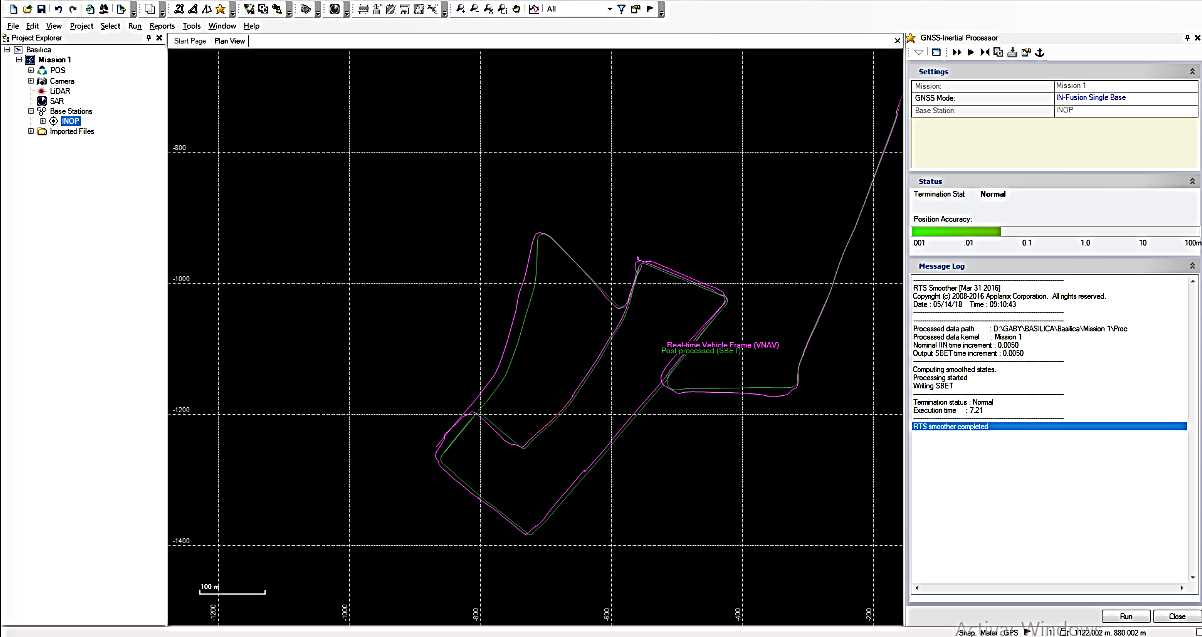 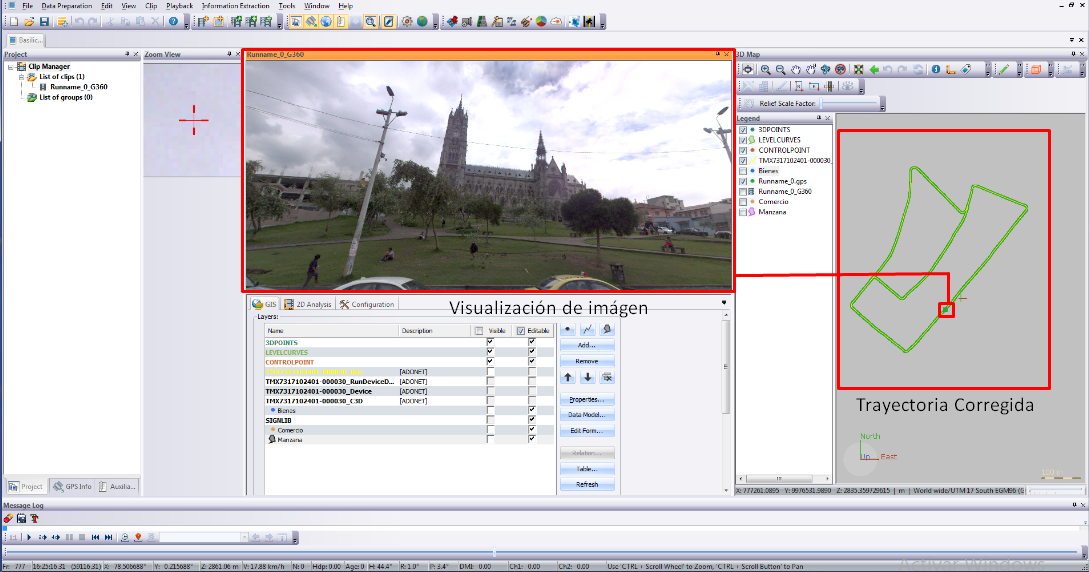 VALIDACIÓN DE LA INFORMACIÓN
FASE 4
FASE 4
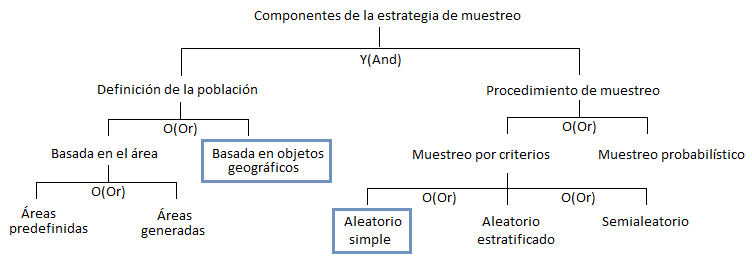 CALIDAD DE DATOS
Fuente: (UNE-EN ISO 19157, 2014)
La validación de la información se tomaron puntos de control foto identificables con un GPS de doble frecuencia, para ser comparados con las imágenes capturadas en el recorrido de mapeo móvil.
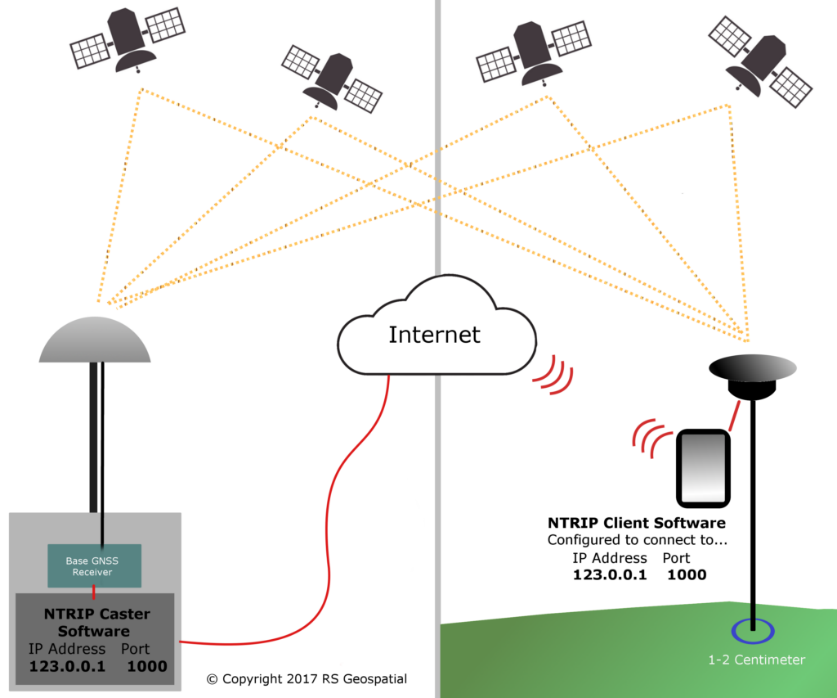 [Speaker Notes: Red de transporte en formato RTCM  a través del protocolo de Internet]
FASE 4
EXACTITUD POSICIONAL
Error vertical relativo
Comprobación de la desviación típica con un nivel de significancia del 95% establecido en la 
Norma ISO 19157
TRATAMIENTO DE LA INFORMACIÓN
FASE 5
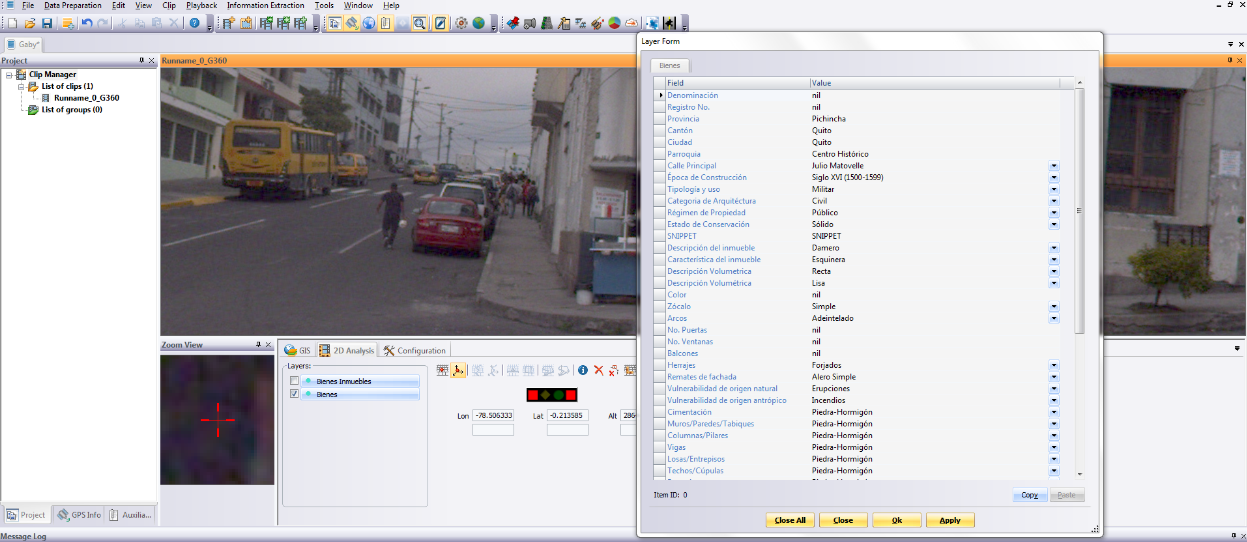 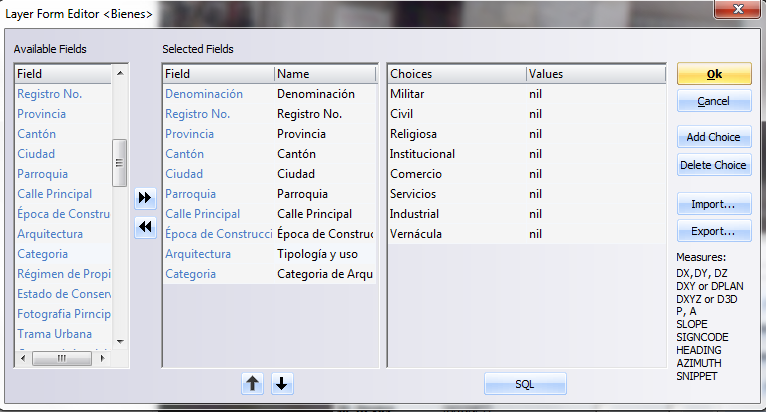 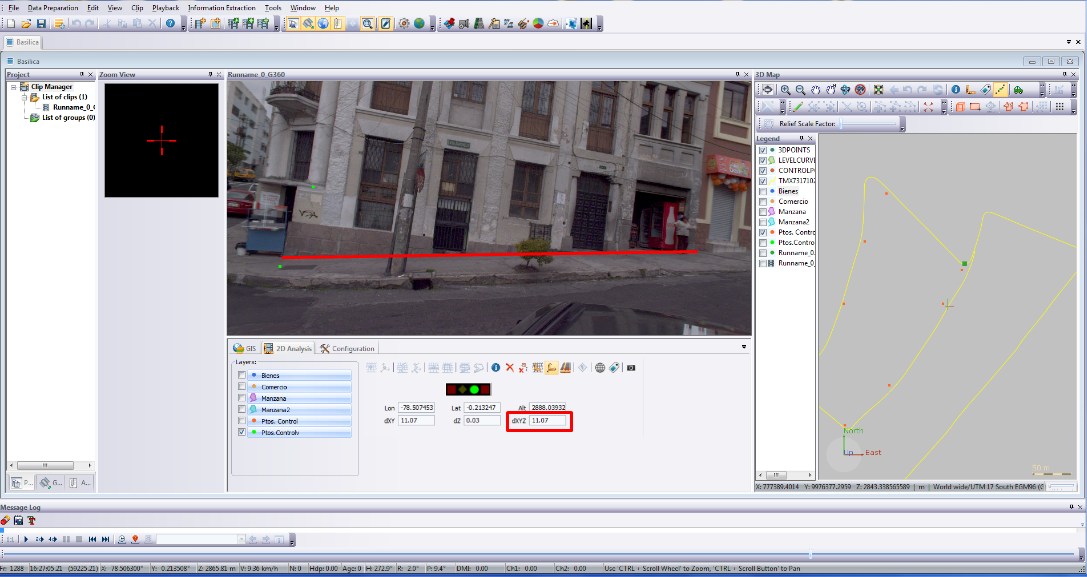 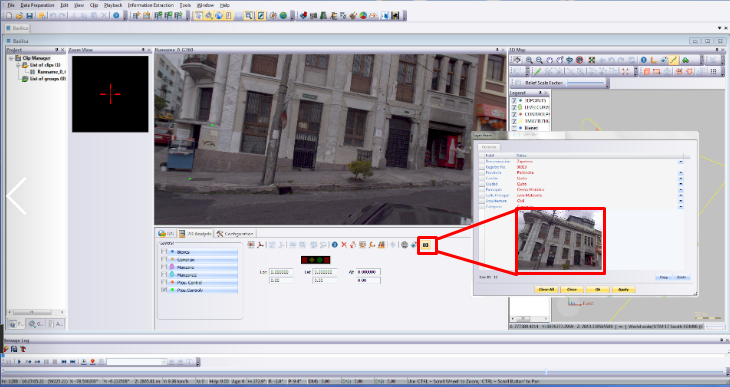 RESULTADOS
RESULTADOS
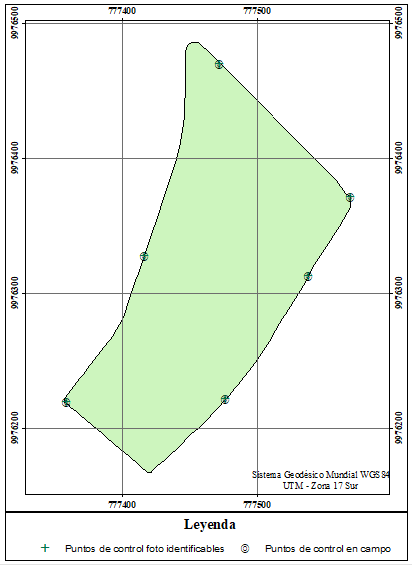 La información de las fichas de bienes inmuebles fue completada a través del software Trimble Trident.
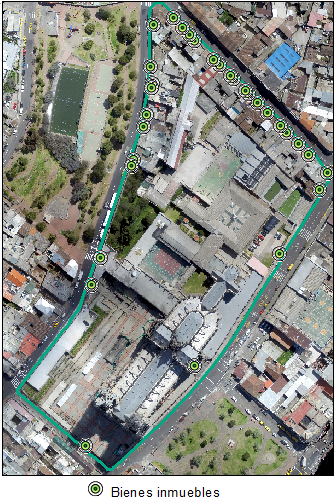 FICHAS
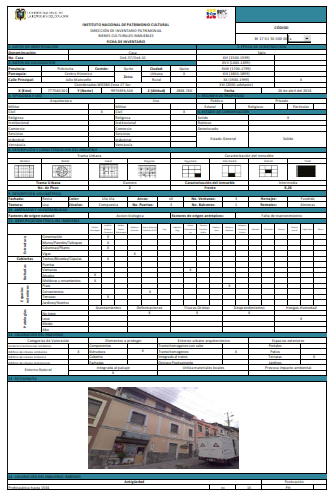 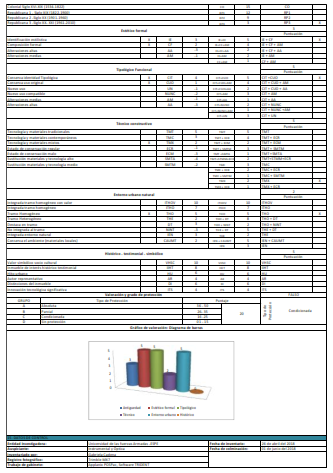 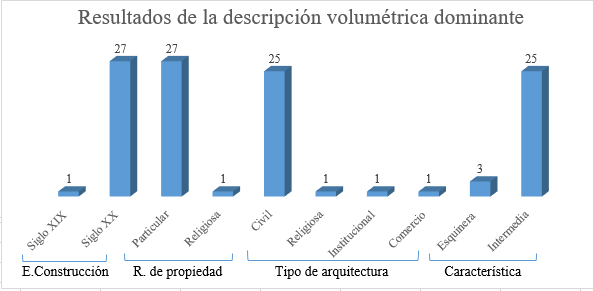 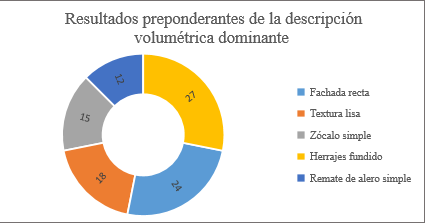 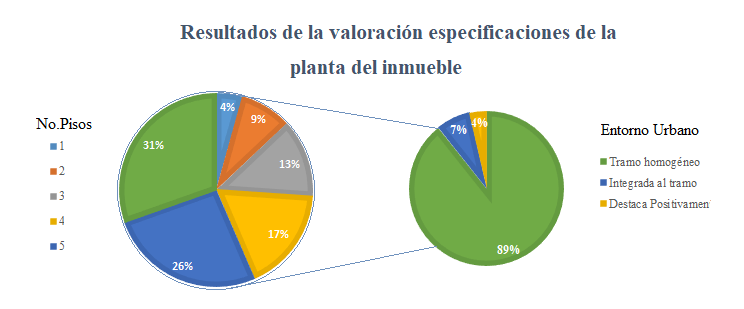 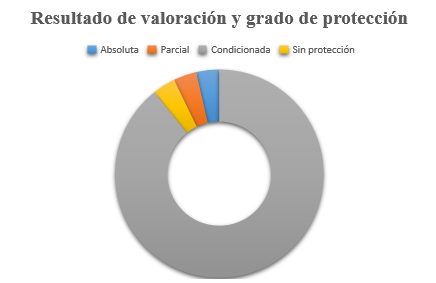 [Speaker Notes: Identificacion estilística/ composición formal /alteraciones medias
Conservacion identidad tipológica/conserva uso original
Tecnologia y materiales /estado de conservación
Integrada al tramo homogéneo
Valor histórico-socio-cultural]
TIEMPO - DINERO
Para los recursos tiempo y dinero se evaluaron los recursos económicos invertidos según el Ministerio Patrimonial para el levantamiento de bienes, considerando los factores de software y equipos geográficos.
Recursos Económicos
Tiempo
CONCLUSIONES
Se realizó un inventario físico de bienes inmuebles en una zona piloto del Centro Histórico de Quito, adquiriendo información a través de la técnica de mapeo móvil con la aplicación de un sistema multicámaras de rápida captura, logrando así la obtención de datos precisos en menor tiempo frente a técnicas tradicionales 
Los resultados del inventario físico de bienes inmuebles identificaron que el 3.57% de ellos requieren protección absoluta, de esta manera se procuraría la conservación patrimonial. 
Se logró consolidar una base de datos con información de cada uno de los bienes inmuebles, mismos que fueron inventariados en una plataforma, basándose en las características detalladas del INPC. Los resultados de la información adquirida fueron relevantes para la valoración del inmueble en el Centro Histórico de Quito, ponderando cada una de sus características hasta obtener el resultado final sobre el tipo de protección que se le debe de dar a cada uno.
Se comparó la metodología tradicional, frente a la de mapeo móvil tomando en cuenta los parámetros de tiempo y recursos económicos invertidos durante el inventariado de bienes inmuebles, alcanzando con la implementación de mapeo móvil la reducción del 70.35% en tiempo y 84.29% en recursos económicos, con resultados igual de óptimos, pero de mayor precisión.
RECOMENDACIONES
Gran parte de la optimización del tiempo empleado en los recorridos, recae en el sentido de la orientación de los investigadores. Por esta razón es recomendable contar con elementos que conozcan la zona donde se realizará la trayectoria de recolección de datos.
Es recomendable tener una velocidad constante en el vehículo que se realiza el recorrido, tomando en cuenta que no es necesario reducir la velocidad, ya que el equipo recepta la información hasta 120 km/h en carreteras.
Muchas Gracias